Week 2 – Day 1
Cyber Threats
UFCFFU-30-1
Cyber Threats
Week 2
Monday
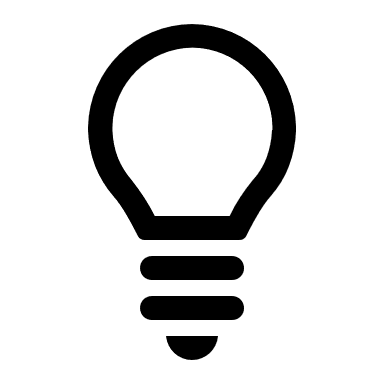 01
Issue assignment 1
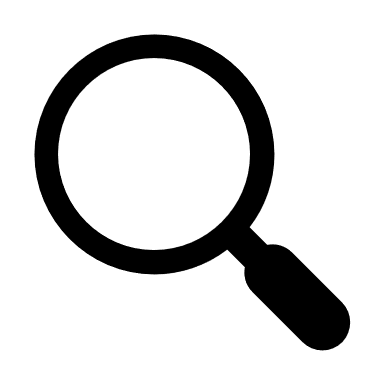 02
04
Tuesday
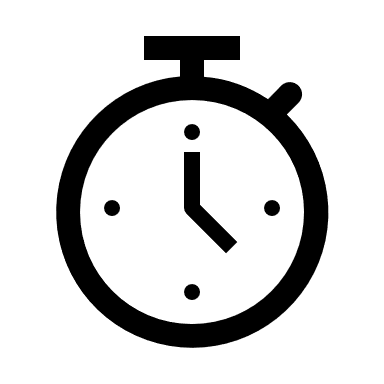 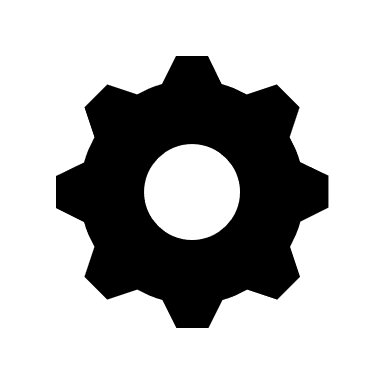 Thursday
03
Wednesday
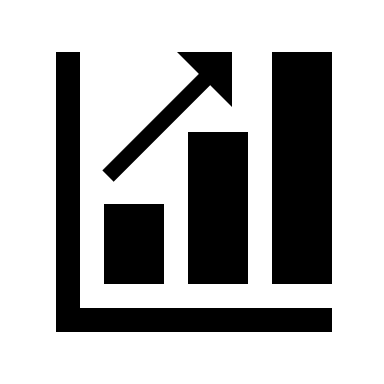 05
Friday
Syllabus – Week 2
Issue assignment 1
Factors that may increase or decrease risks related to an organisation’s ‘cyber culture’
Links between physical, logical, personal and procedural security
Ways to defend against cyber attack
Adversarial thinking in the context of system development and analysis
Week 1 - Monday
Assignment 1
Brief
A threat analysis is a process used to determine which components of the system need to be protected and the types of security risks (threats) they should be protected from. This information can be used to determine strategic locations in the network, system architecture and design where security can reasonably and effectively be implemented.

Perform a threat analysis for the department you are working in if it is a large organisation, or for your entire company if it is a small business.
Your presentation should have the following sections
Identification of key assets, where they are located and who has access
Assets may include, but are not restricted to:
User hardware (workstations/PCs)
Servers
Specialised devices
Network devices (hubs, switches, routers, OAM&P - Operations, Administration, Maintenance and Provisioning)
Software (OS, utilities, client programs)
Services (applications, IP services)
Data (local/remote, stored, archived, databases, data in-transit)
Your presentation should have the following sections
Relevant threat actors for your business
These may include cyber criminals, hacktivists, insiders and nation states
Controls and vulnerabilities
The controls that exist to prevent, detect and respond to the threats
Vulnerabilities that are not covered by the above controls
Recommended actions
How should the identified vulnerabilities be mitigated
Deliverables
A 30-minute presentation including questions and answers covering the requirements of the task specification
The slide set you have used during the presentation and this document
Weighting
This assignment carries a weighting of 50%
Cyber Threats
Week 1
Monday
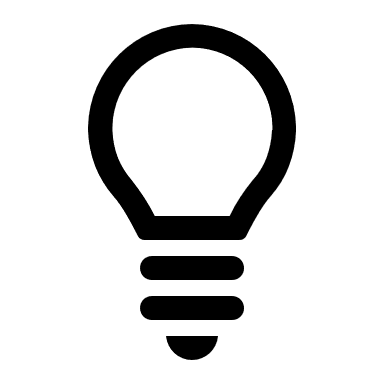 01
Tuesday
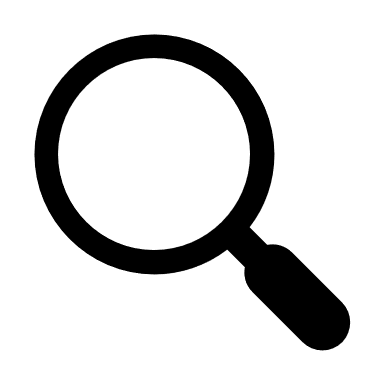 02
03
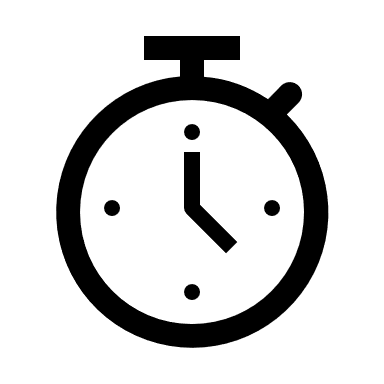 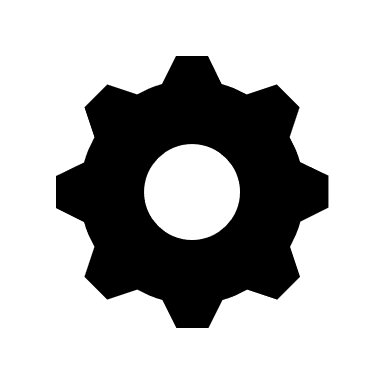 Wednesday
04
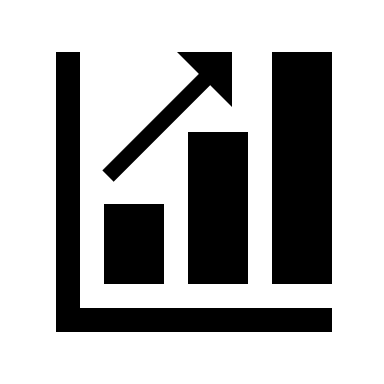 05
Thursday
Friday